The Probabilistic Method
prepared and Instructed by
 Shmuel Wimer
Eng. Faculty, Bar-Ilan University
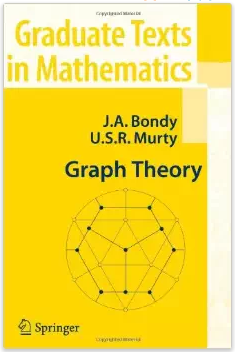 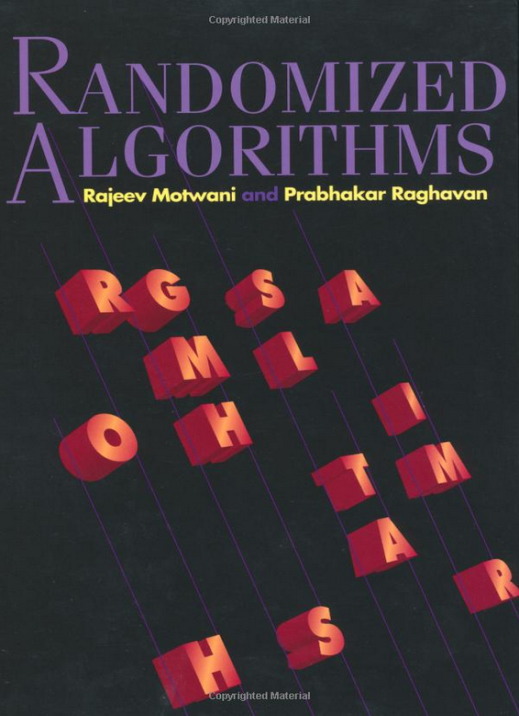 1
The Probabilistic Method
June  2015
The probabilistic  method comprises two ideas:
Any random variable assumes at least one value not smaller than its expectation.
If an object chosen randomly from the universe satisfies property with positive probability, there is an object of the universe satisfying that property.
2
The Probabilistic Method
June  2015
3
The Probabilistic Method
June  2015
4
The Probabilistic Method
June  2015
5
The Probabilistic Method
June  2015
6
The Probabilistic Method
June  2015
7
The Probabilistic Method
June  2015
Properties of Almost All Graphs
8
The Probabilistic Method
June  2015
9
The Probabilistic Method
June  2015
10
The Probabilistic Method
June  2015
Expanding Graphs
11
The Probabilistic Method
June  2015
12
The Probabilistic Method
June  2015
13
The Probabilistic Method
June  2015
14
The Probabilistic Method
June  2015
15
The Probabilistic Method
June  2015
16
The Probabilistic Method
June  2015
17
The Probabilistic Method
June  2015
Crossing Number
18
The Probabilistic Method
June  2015
19
The Probabilistic Method
June  2015
20
The Probabilistic Method
June  2015
21
The Probabilistic Method
June  2015
22
The Probabilistic Method
June  2015
23
The Probabilistic Method
June  2015
24
The Probabilistic Method
June  2015
25
The Probabilistic Method
June  2015
Markov’s Inequality and Random Graphs
26
The Probabilistic Method
June  2015
27
The Probabilistic Method
June  2015
Asymptotic Behavior of Graphs
28
The Probabilistic Method
June  2015
29
The Probabilistic Method
June  2015
30
The Probabilistic Method
June  2015
31
The Probabilistic Method
June  2015
32
The Probabilistic Method
June  2015
33
The Probabilistic Method
June  2015
34
The Probabilistic Method
June  2015
35
The Probabilistic Method
June  2015
36
The Probabilistic Method
June  2015
37
The Probabilistic Method
June  2015
38
The Probabilistic Method
June  2015
39
The Probabilistic Method
June  2015
40
The Probabilistic Method
June  2015
41
The Probabilistic Method
June  2015